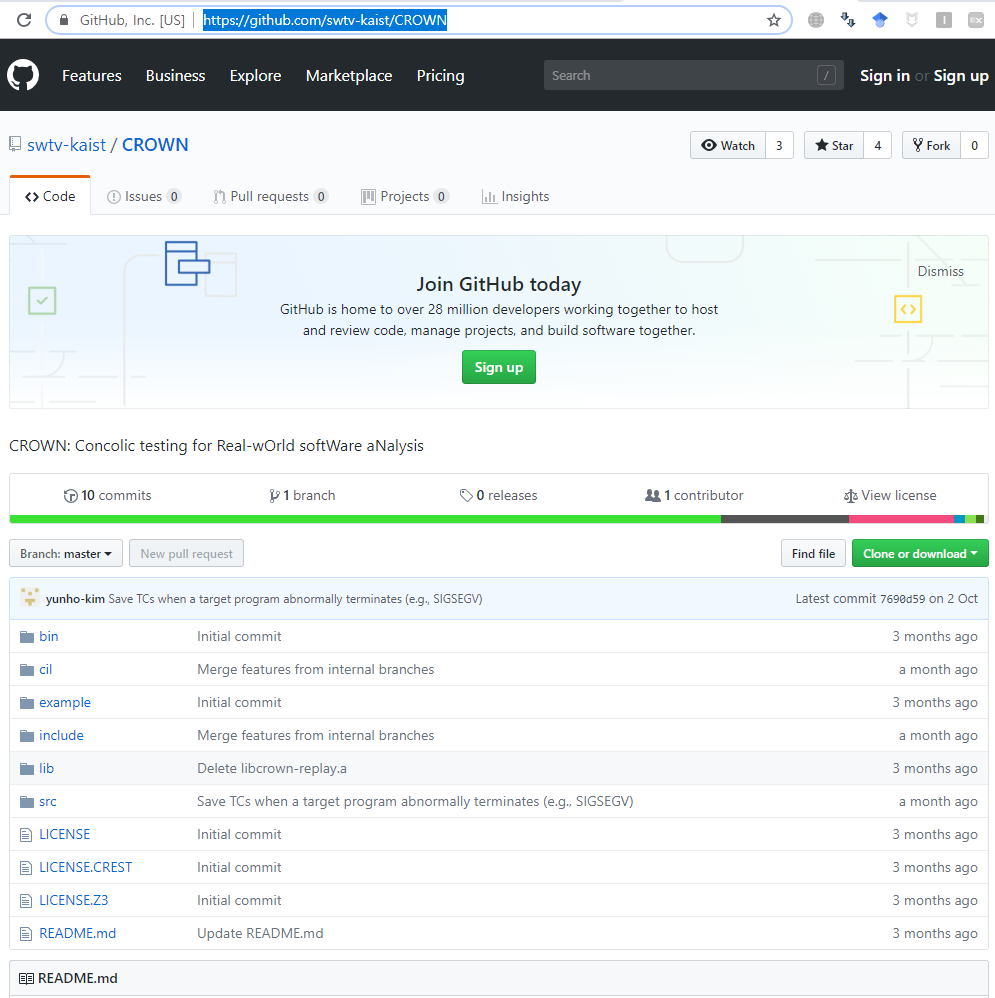 CROWN Tutorial
Moonzoo Kim
CS Dept. KAIST
CROWN
CROWN is a concolic testing tool for C programs
Generate test inputs automatically
Execute target under test on generated test inputs
Explore all possible execution paths of a target systematically

CROWN is a open-source extension of CREST 
mainly written in C++
CROWN’s instrumentation is implemented as a module of CIL (C Intermetiate Language) written in Ocaml

https://github.com/swtv-kaist/CROWN/
2/20
Moonzoo Kim SWTV Group
Overview of CROWN code
C source
code
CIL
EXT
cil/src/ext/CROWNInstrument.ml
src/libCROWN/CROWN.cc
src/base/symbolic_interpreter.cc
src/base/symbolic_execution.cc
src/base/symbolic_expression.cc
src/base/symbolic_path.cc
src/base/symbolic_predicate.cc
Instrumented
C code
CROWN SymEx library
Inst. binary program
Legend
Target
program
Forked new process
SymEx path formula 
φ
External
tool
input
CROWN
src/run_CROWN/run_CROWN.cc
src/run_CROWN/concolic_search.cc
src/base/yices_solver.cc
src/base/symbolic_execution.cc
src/base/symbolic_expression.cc
src/base/symbolic_path.cc
src/base/symbolic_predicate.cc
src/base/basic_types.cc
Next symbolic path formula ψ
SMT Solver
run_CROWN
next input (i.e. solution of ψ)
Moonzoo Kim SWTV Group
3/20
4 Main Tasks of Human Engineers
1. Adding proper assert() statements 
W/o assert(), no test results obtained
2. Selection of symbolic variables in a target program
Identify which parts of a target program are most important
3. Construction of symbolic external environment
To detect real bugs  
4. Performance tuning and debugging
To obtain better concolic testing results
Supported Symbolic Data-types
#define SYM_unsigned_char(x) __CrownUChar(&x)
#define SYM_unsigned_short(x) __CrownUShort(&x)
#define SYM_unsigned_int(x) __CrownUInt(&x)
#define SYM_char(x) __CrownChar(&x)
#define SYM_short(x) __CrownShort(&x)
#define SYM_int(x) __CrownInt(&x)
#define SYM_float(x) __CrownFloat(&x)
#define SYM_double(x) __CrownDouble(&x)
Moonzoo Kim SWTV Group
Symbolic Variable w/ Initial Value
SYM_unsigned_char_init (x, 7)
SYM_unsigned_short_init(x, 7) 
SYM_unsigned_int(x, 7) 
SYM_char_init(x, 7) 
SYM_short(x, 7) 
SYM_int(x, 7) 
SYM_float(x, 7.0) 
SYM_double(x, 7.0)
#include<crown.h>
int main() {
  int x;
  SYM_int_init(x, 7);
  printf("x=%d\n", x); 
  if ( x > 10) 
    printf("x>10\n");
  else  
    printf("x<=10\n");
}
Moonzoo Kim SWTV Group
Symbolic Assumption
You can describe symbolic assumption using SYM_assume(exp)
exp is guaranteed to be true right after SYM_assume(exp)
similar to __CPROVER_assume(exp)in CBMC
Ex.
#include <crown.h>
#include <stdio.h>
#include <assert.h>

void main() {
   int x, y;
   SYM_int(x);
   SYM_int(y);
   SYM_assume( x + y > 10);
   printf("x=%d, y=%d\n", x, y);
   assert( x + y > 10);
}
7/10
Moonzoo Kim SWTV Group
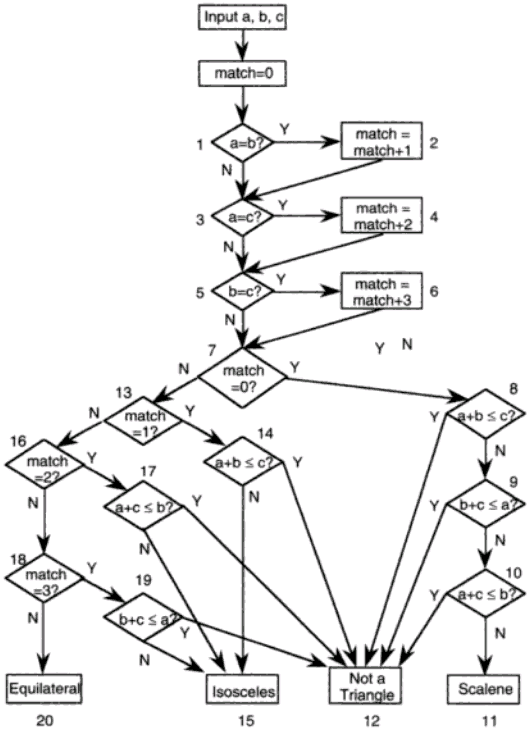 #include <stdlib.h>
#include <stdio.h>
#include <string.h>
#include <crown.h>
int main() {
    int a,b,c, match=0;
    SYM_int(a); SYM_int(b); SYM_int(c);

/*printf("Please type 3 integers:\n");
    scanf("%d", &a);
    scanf("%d", &b);
    scanf("%d", &c);  */

    //filtering out invalid inputs
    SYM_assume(a>0 && b>0 && c>0);
    printf("a,b,c = %d,%d,%d\n",a,b,c);

    //0: Equilateral, 1:Isosceles,
    // 2: Not a triangle, 3:Scalene
    int result=-1;
    if(a==b) match=match+1;
    if(a==c) match=match+2;
    if(b==c) match=match+3;
    if(match==0) {
        if( a+b <= c) result=2;
        else if( b+c <= a) result=2;
        else if(a+c <= b) result =2;
        else result=3;
    } else {
        if(match == 1) {
            if(a+b <= c) result =2;
            else result=1;
        } else {
            if(match ==2) {
                if(a+c <=b) result = 2;
                else result=1;
            } else {
                if(match==3) {
                    if(b+c <= a) result=2;
                    else result=1;
                } else result = 0;
            } }}

    char triangle_type[20];
    switch(result) {
       case 0: strcpy(triangle_type, "an equilateral"); break;
       case 1: strcpy(triangle_type, "an isoscele"); break;
       case 2: strcpy(triangle_type, "not a triangle"); break;
       case 3: strcpy(triangle_type, "a scalene"); break;
       defaults: break;
    }
    printf("This triangle is %s.\n", triangle_type);
}
“Software Testing a craftsman’s approach” 2nd ed by P.C.Jorgensen 
(no check for positive inputs)
Moonzoo Kim SWTV Group
CROWN Commands
crownc <filename>.c
Output
<filename>.cil.c  // instrumented C file
branches // lists of paired branches
<filename> // executable file
run_crown ./filename <n> -[dfs|cfg|random|random_input|hybrid] [-TCDIR <tc_folder>] [-INIT_TC]
<n>: # of iterations/testings
Concolic search strategies
dfs: depth first search 
rev-dfs : reverse depth first search
cfg: uncovered branch first
random: negated branch is randomly selected
random_input: pure random input
hybrid: combination of dfs and random
-INIT_TC: to use “input” file in a target directory as an initial test case
if “input” file does not exist, run_CROWN terminates with an error message 
Output (updating at each iteration)
input: containing concrete types and values of symbolic variables
szd_execution: symbolic execution path
coverage: coverage achieved so far
A test case file in <tc_folder> if –TCDIR option is given
Moonzoo Kim SWTV Group
[Speaker Notes: “Error: No initial test case given”]
Execution Snapshot (1/2)
…$ run_crown ./triangle-crown  100  -rev-dfs -TCDIR testcases
-------------------------
### SYM_assume(a>0 && b>0 && c>0) is violated at Line 15 (main in triangle-crown.c) ###
-------------------------
### SYM_assume(a>0 && b>0 && c>0) is violated at Line 15 (main in triangle-crown.c) ###
-------------------------
### SYM_assume(a>0 && b>0 && c>0) is violated at Line 15 (main in triangle-crown.c) ###
-------------------------
a,b,c = 1,1,1
This triangle is an equilateral.
Iteration 1 (0s, 0.42s): covered 11 branches [1 reach funs, 42 reach branches].(11, 0)
-------------------------
a,b,c = 1610612736,536870912,1
This triangle is not a triangle.
Iteration 2 (0s, 0.56s): covered 19 branches [1 reach funs, 42 reach branches].(19, 11)
-------------------------
a,b,c = 1610612736,536870912,1610612736
This triangle is not a triangle.
Iteration 3 (0s, 0.68s): covered 21 branches [1 reach funs, 42 reach branches].(21, 19)
-------------------------
a,b,c = 2,1,2
This triangle is an isoscele.
Iteration 4 (0s, 0.104s): covered 23 branches [1 reach funs, 42 reach branches].(23, 21)
-------------------------
a,b,c = 1610612736,536870912,536870912
This triangle is not a triangle.
Iteration 5 (0s, 0.118s): covered 25 branches [1 reach funs, 42 reach branches].(25, 23)
-------------------------
a,b,c = 1,2,2
This triangle is an isoscele.
Iteration 6 (0s, 0.133s): covered 26 branches [1 reach funs, 42 reach branches].(26, 25)
-------------------------
a,b,c = 272629760,1346371584,809500672
This triangle is not a triangle.
Iteration 7 (0s, 0.149s): covered 28 branches [1 reach funs, 42 reach branches].(28, 26)
-------------------------
a,b,c = 1108719680,34977856,1108457536
This triangle is not a triangle.
Iteration 8 (0s, 0.169s): covered 30 branches [1 reach funs, 42 reach branches].(30, 28)
-------------------------
a,b,c = 427818799,427818767,377487598
This triangle is a scalene.
Iteration 9 (0s, 0.195s): covered 33 branches [1 reach funs, 42 reach branches].(33, 30)
-------------------------
a,b,c = 1610612736,1610612736,536870912
This triangle is not a triangle.
Iteration 10 (0s, 0.209s): covered 35 branches [1 reach funs, 42 reach branches].(35, 33)
-------------------------
a,b,c = 2,2,1
This triangle is an isoscele.
Iteration 11 (1s, 0.234s): covered 36 branches [1 reach funs, 42 reach branches].(36, 35)
Concolic Testing the Triangle Program
a=b
ab
ac
a=c
a=c
b=c
bc
bc
TC1
a+c >b
a+b ≤c
a+b >c
bc
b=c
TC4
TC2
TC3
Moonzoo Kim SWTV Group
Execution Snapshot (2/2)
…$ cat coverage
6 /*covered branch IDs*/
7
8
20
21
23
24
26
27
29
30
31
32
33
34
35
36
37
38
39
40
…
…$ cat branches
1 21 /* branch IDs */
6 11
7 10
8 9
13 14
20 21
23 24
26 27
29 36
30 31
32 33
34 35
37 40
38 39
41 44
42 43
45 48
46 47
51 52
54 55
57 58
60 61
…$ cat testcases/input.11
5 /* type of a symbolic input variable */
2 /* value of a symbolic input variable */
5
2
5
1

moonzoo@checker6:~/cs492d/CROWN/example$
print_execution

Symbolic variables & input values
(a_1 = 2)       [ Line: 7, File: triangle-crown.c ]
(b_1 = 2)       [ Line: 7, File: triangle-crown.c ]
(c_1 = 1)       [ Line: 7, File: triangle-crown.c ]

Symbolic path formula
(a_1 > 0)       [ Line: 15, File: triangle-crown.c ]
(b_1 > 0)       [ Line: 15, File: triangle-crown.c ]
(c_1 > 0)       [ Line: 15, File: triangle-crown.c ]
(a_1 == b_1)    [ Line: 21, File: triangle-crown.c ]
! (a_1 == c_1)  [ Line: 22, File: triangle-crown.c ]
! (b_1 == c_1)  [ Line: 23, File: triangle-crown.c ]
! ((a_1 + b_1) <= c_1)  [ Line: 31, File: triangle-crown.c ]

Sequence of reached branch ids
-1      [main enters]
6       [ Line: 15, File: triangle-cro ]
7       [ Line: 15, File: triangle-cro ]
8       [ Line: 15, File: triangle-cro ]
20      [ Line: 21, File: triangle-cro ]
24      [ Line: 22, File: triangle-cro ]
27      [ Line: 23, File: triangle-cro ]
36      [ Line: 24, File: triangle-cro ]
37      [ Line: 30, File: triangle-cro ]
39      [ Line: 31, File: triangle-cro ]
52      [ Line: 46, File: triangle-cro ]
54      [ Line: 47, File: triangle-cro ]
-2      [main exits]
Symbolic Debugging [1/2]
Select [TCDIR]/input.[n] whose symbolic path formula you would like to know
Copy [TCDIR]/input.[n] to a target directory with a name “input”
Run an instrumented executable target program
Note that an instrumented executable target program reads “input” file as an initial test case
Ex. ./triable
See symbolic information of input.[n] by using print_execution
13/10
Moonzoo Kim SWTV Group
Symbolic Debugging (2/2)
…$ cat testcases/input.1
5 /* type of a symbolic input variable */
1 /* a: value of a symbolic input variable */
5
1
5
1

checker$ cp testcases/input.1 input

checker$ ./triangle-crown
a,b,c = 1,1,1:result=0
…$ print_execution
Symbolic variables & input values
(a_1 = 1)       [ Line: 7, File: triangle-crown.c ]
(b_1 = 1)       [ Line: 7, File: triangle-crown.c ]
(c_1 = 1)       [ Line: 7, File: triangle-crown.c ]

Symbolic path formula
(a_1 > 0)       [ Line: 15, File: triangle-crown.c ]
(b_1 > 0)       [ Line: 15, File: triangle-crown.c ]
(c_1 > 0)       [ Line: 15, File: triangle-crown.c ]
(a_1 == b_1)    [ Line: 21, File: triangle-crown.c ]
(a_1 == c_1)    [ Line: 22, File: triangle-crown.c ]
(b_1 == c_1)    [ Line: 23, File: triangle-crown.c ]

Sequence of reached branch ids
-1      [main enters]
6       [ Line: 15, File: triangle-cro ]
7       [ Line: 15, File: triangle-cro ]
8       [ Line: 15, File: triangle-cro ]
20      [ Line: 21, File: triangle-cro ]
23      [ Line: 22, File: triangle-cro ]
26      [ Line: 23, File: triangle-cro ]
36      [ Line: 24, File: triangle-cro ]
40      [ Line: 30, File: triangle-cro ]
44      [ Line: 34, File: triangle-cro ]
48      [ Line: 38, File: triangle-cro ]
51      [ Line: 46, File: triangle-cro ]
-2      [main exits]
Instrumented C Code
#line 10  
 { /* Creates symbolic expression a==b */
  __CrownLoad(36, (unsigned long )(& a), (long long )a);
  __CrownLoad(35, (unsigned long )(& b), (long long )b);
  __CrownApply2(34, 12, (long long )(a == b));
  if (a == b) {

    __CrownBranch(37, 11, 1); //extern void __CrownBranch(int id , int bid , unsigned char b )  
    __CrownLoad(41, (unsigned long )(& match), (long long )match);
    __CrownLoad(40, (unsigned long )0, (long long )1);
    __CrownApply2(39, 0, (long long )(match + 1));
    __CrownStore(42, (unsigned long )(& match));
     match ++;

  } else {
    __CrownBranch(38, 12, 0);
  }  }
Control dependency v.s. Data dependency 
match has control dependency on a and b
match does not have data dependency on a and b
Moonzoo Kim SWTV Group
Decision/Condition Coverage Analysis by CROWN
1 int main(){
2     int A, B, C, D;
3     if (A && B || C && D){
4         printf("Yes\n");
5     }else{
6         printf("No\n");
7     }
8 }
1   if (A != 0) {
  2     __CrownBranch(5, 2, 1);
  3     if (B != 0) {
  4       __CrownBranch(10, 3, 1);
  5       printf("Yes\n");
  6     } else {
  7       __CrownBranch(11, 4, 0);
  8       goto _L;
  9     }
 10   } else {
 11     __CrownBranch(6, 5, 0);
 12     _L: /* CIL Label */
 13     if (C != 0) {
 14       __CrownBranch(16, 6, 1);
 15       if (D != 0) {
 16         __CrownBranch(21, 7, 1);
 17         printf("Yes\n");
 18       } else {
 19         __CrownBranch(22, 8, 0);
 20         printf("No\n");
 21       }
 22     } else {
 23       __CrownBranch(17, 9, 0);
 24       printf("No\n");
 25     }
 26   }
A == T
A == T && B == T
A == T && B != T
CROWN transforms a compound predicate into atomic ones with nested conditional statements
CROWN consider all possible cases with short-circuit
Branch coverage reported by CROWN might be lower than actual branch coverage
A != TRUE
(A != T || A == T && B != T) 
&& C == T
(A != T || A == T && B != T) 
&& C == T && D == T
(A != T || A == T && B != T) 
&& C == T && D != T
(A != T || A == T && B != T) 
&& C != T
16/13
Measure Branch Coverage w/ TCs generated by crown_replay
…$ cp testcases/input.4 input
…$ ./triangle-crown_replay
a,b,c = 2,1,2
This triangle is an isoscele. 

…$ gcov -b triangle-crown
File 'triangle-crown.c'
Lines executed:56.67% of 30
Branches executed:64.10% of 39
Taken at least once:28.21% of 39
Calls executed:50.00% of 10
Creating 'triangle-crown.c.gcov‘
…

…$ crown_replay ./triangle-crown_replay -d testcases -s 5 -e 7  
a,b,c = 1610612736,536870912,536870912
This triangle is not a triangle.
Iteration 5
-------------------------
a,b,c = 1,2,2
This triangle is an isoscele.
Iteration 6
-------------------------
a,b,c = 272629760,1346371584,809500672
This triangle is not a triangle.
Iteration 7
-------------------------
… $ gcov –b triangle-crown 
ile 'triangle-crown.c'
Lines executed:76.67% of 30
Branches executed:84.62% of 39
Taken at least once:53.85% of 39
Calls executed:50.00% of 10
Creating 'triangle-crown.c.gcov'
…$ crown_replay
Usage : crown_replay <PROGRAM_CMD> [OPTION]...
Options:
    -d <DIR>  Use test inputs in the directory <DIR>.
                     (Default : testdir)
    -s <ITER_START>  
        Start the iteration from the <ITER_START>th test.
        (Default : 1)
    -e <ITER_END>  
        End the iteration to the <ITER_END>th test.
        (Default : # of test inputs in <DIR>)
crownc generates <target>_replay which is an original target program (i.e., conditional stmts not transformed, symbolic execution not extracted) that can read TCs generated by CROWN
Ex> triangle_replay
<target>_replay reads “input” file in the same directory to replay  
crown_replay replays <target>_replay to measure branch coverage of the original target program with TCs in <DIR> generated by CROWN